1. Дана функция y = 2x – 3
 Вычислите значения функции 
       при x = -3 и x = 1
 Из полученных значений выберите наибольшее
      а) -9;  б) -1;  в) -10;  г) 2
 
2. Для функции y = -1,5x – 5
    Найдите значение x, при котором y = 1
    а) -1,5;  б) -4;  в) -2;  г) 2,5
Назовите область определения функции, заданной формулой: 
                              3.  у=2х
а) все числа    б) кроме 0     в) кроме 2       г)не существует
 
                                4.  у =2/х

 а) все числа    б) кроме 0     в) кроме 2       г)не существует
ключ к тесту
1) б
2) б
3) а
4) б
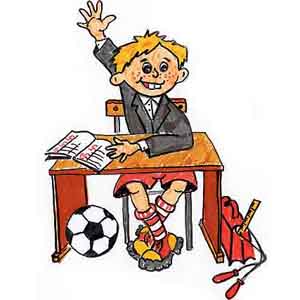 Прямая пропорциональность
у=кх
Свойства:
Область определения: х -любое число
График:прямая,проходящаячерез
точку(о;о)
Если к>0, 
график в 1и 3 четвертях
Если к<0, 
график во2 и 4 четвертях.
Спасибо за урок!                                  Все молодцы!